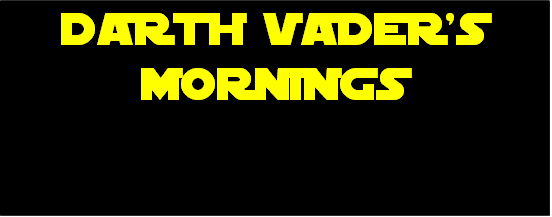 What does Darth Vader do every morning?
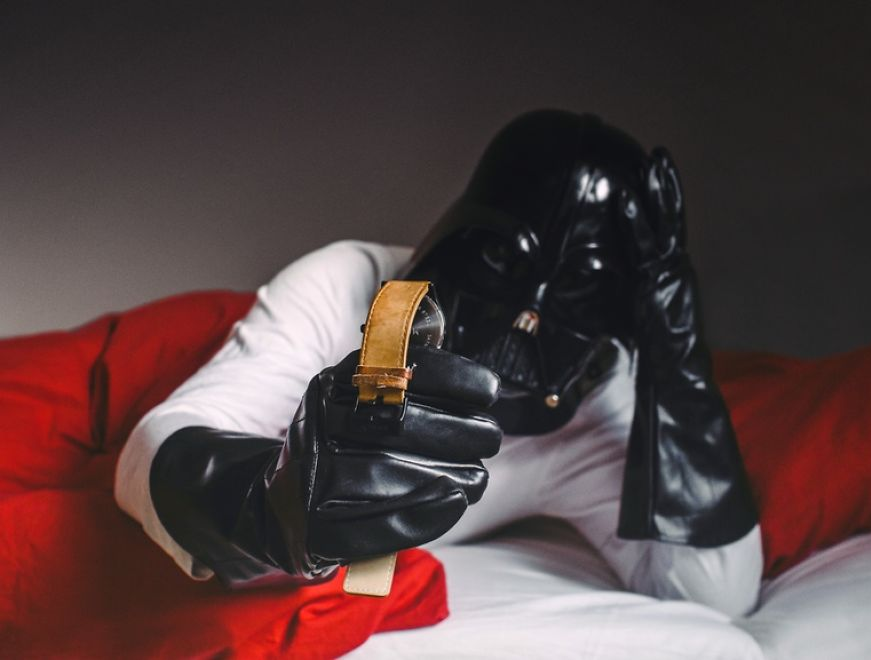 6:15
He gets up at quarter past six.
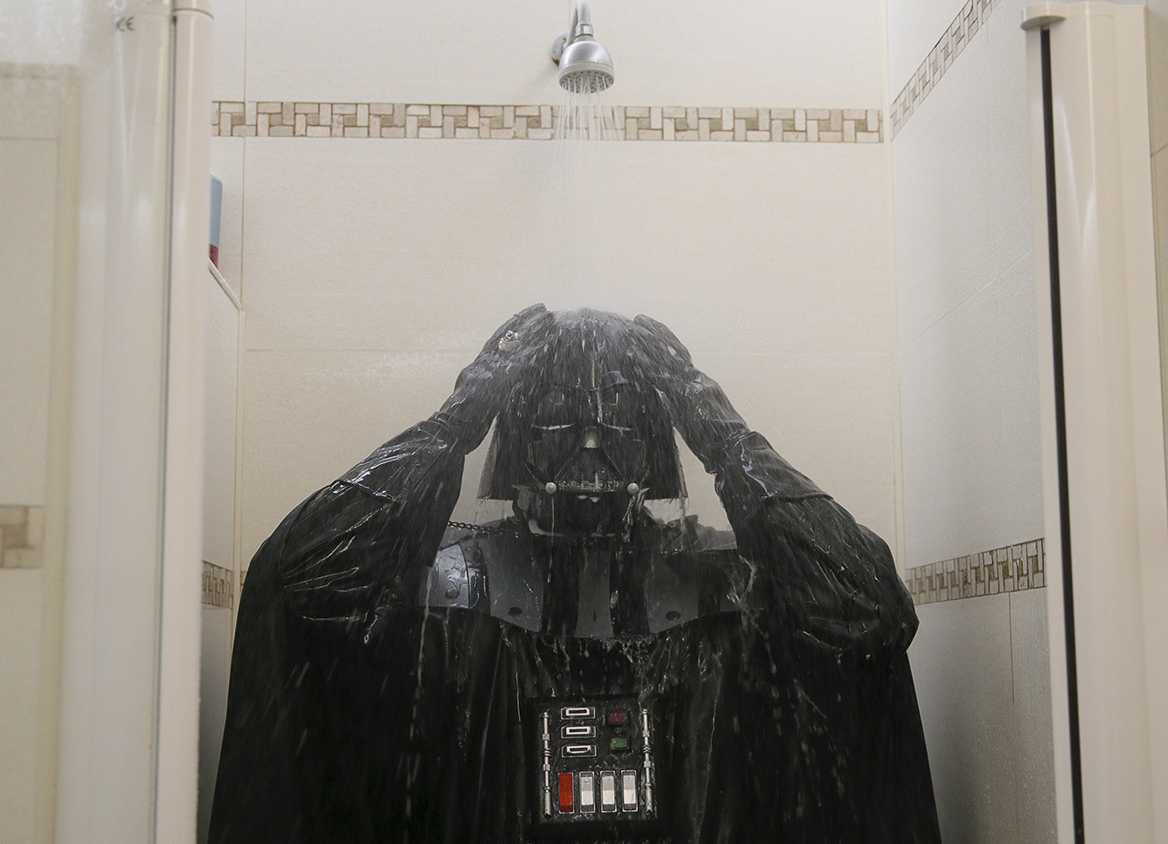 6:30
He has a shower at half past six.
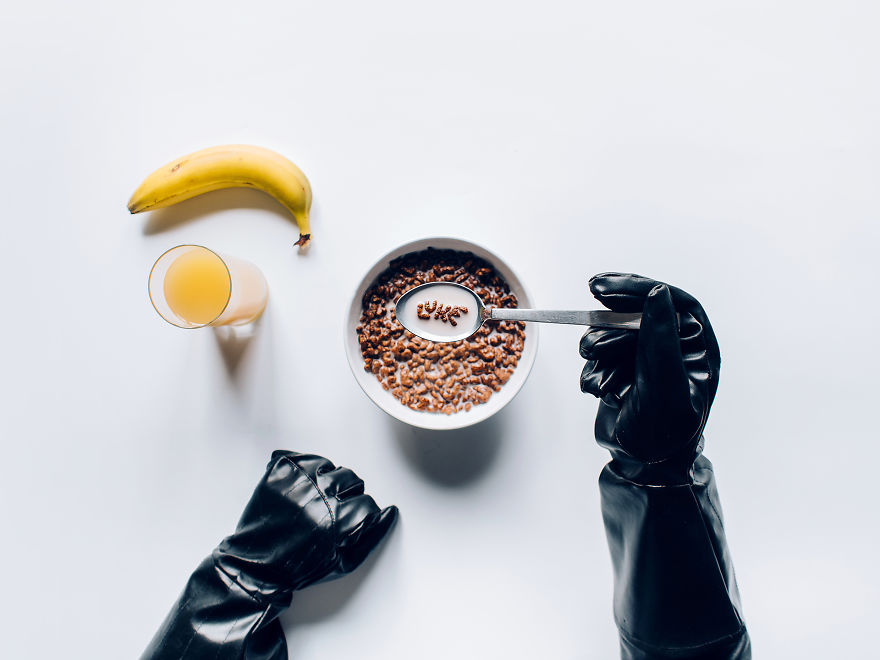 6:45
He has breakfast at quarter to seven.
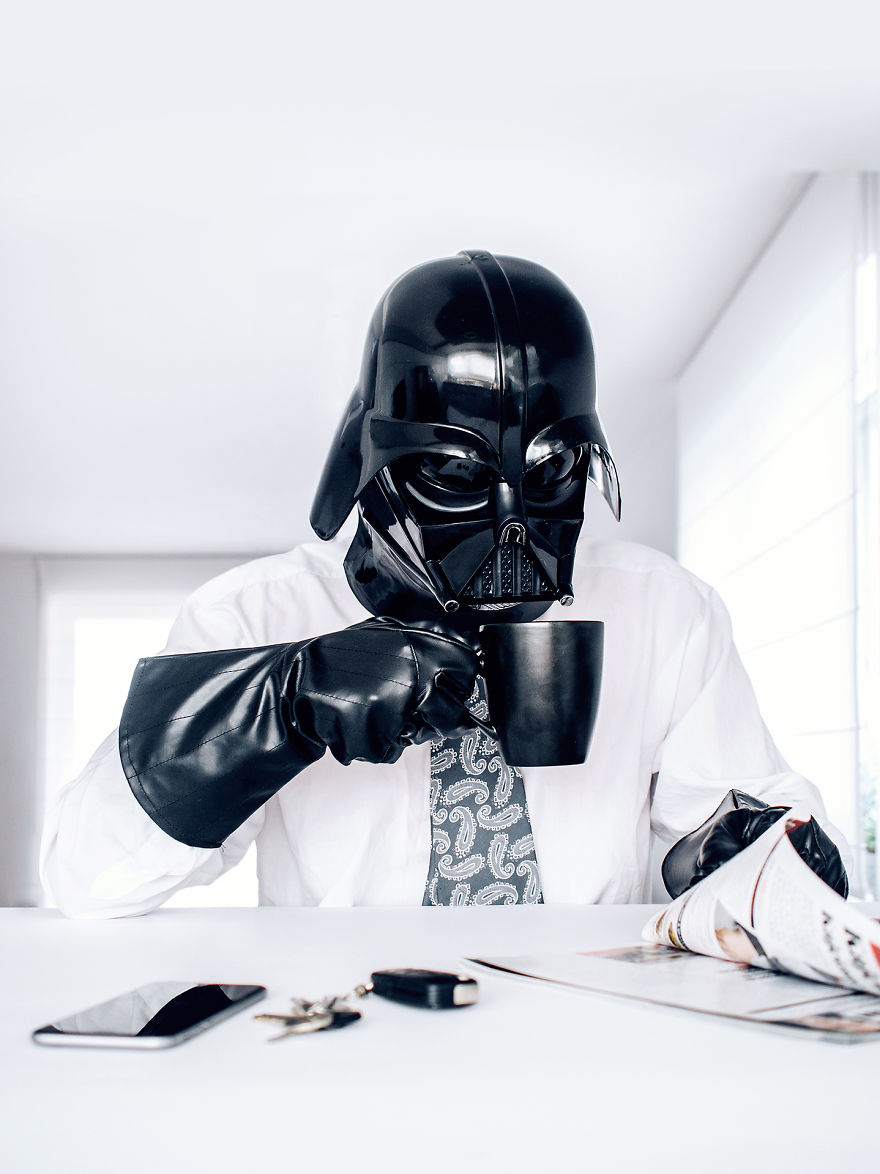 6:55
He drinks his coffee at five to seven.
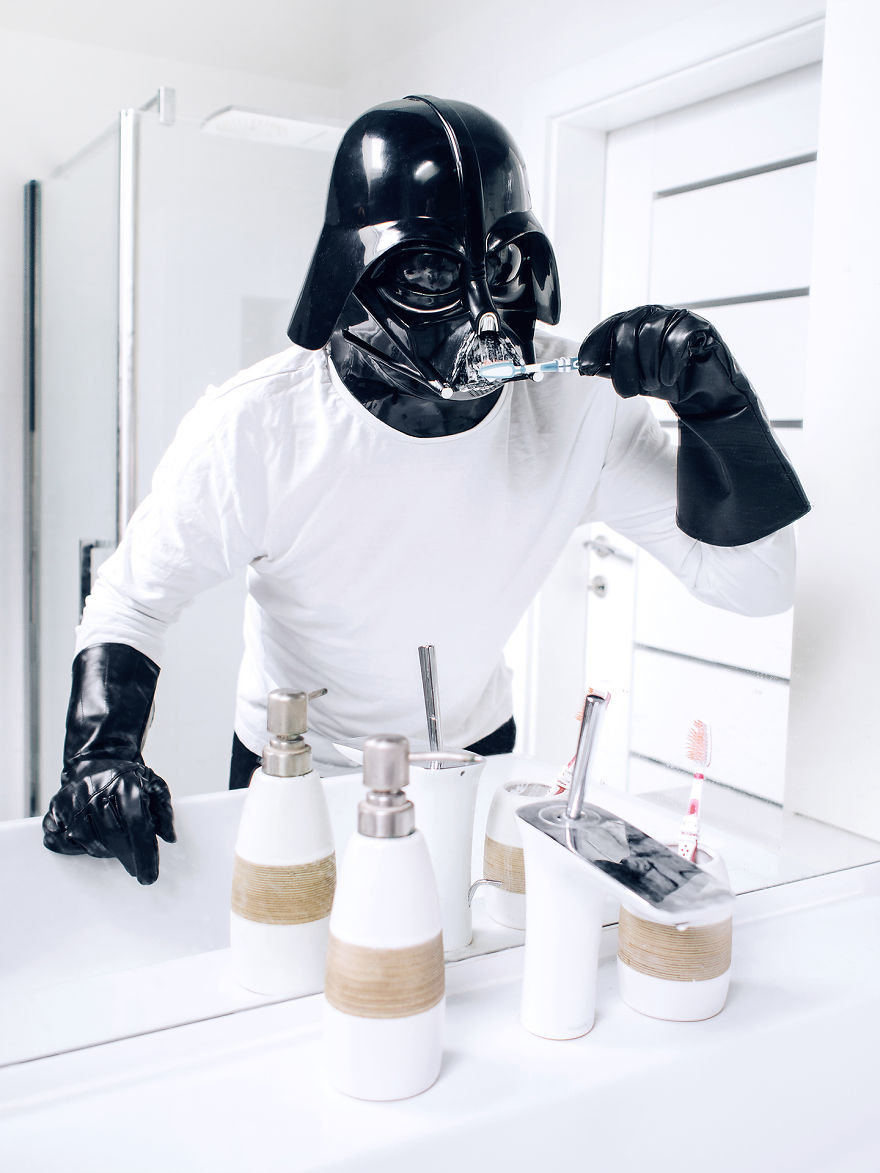 7:00
He brushes his teeth at seven o’clock.
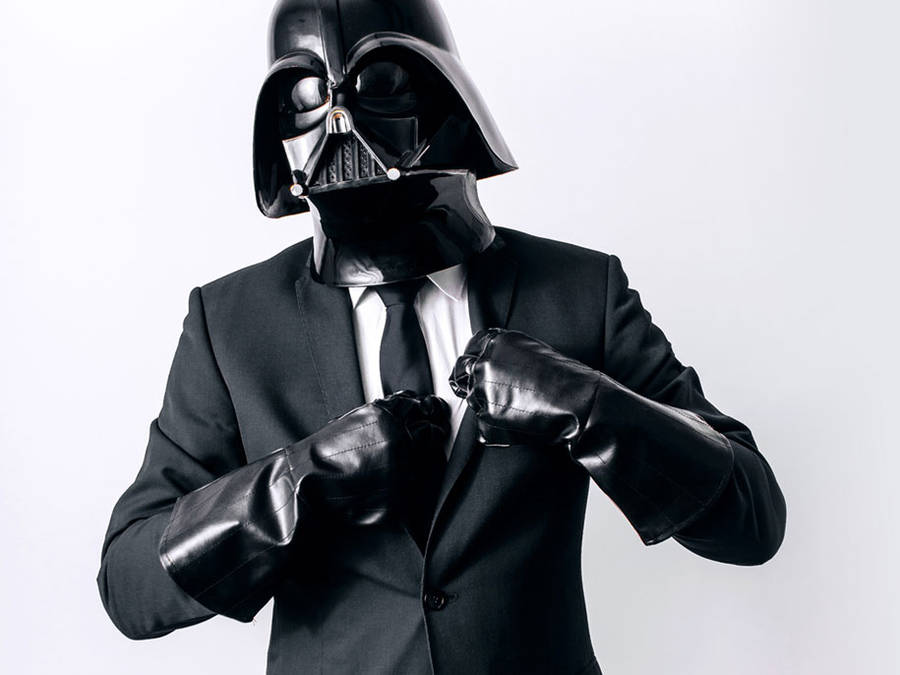 7:05
He gets dressed at five past seven.
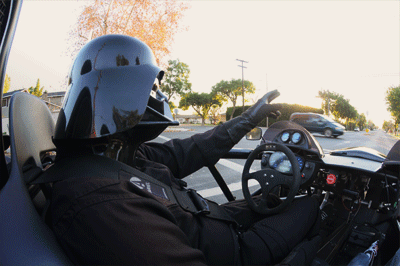 7:15
He goes to work at quarter past seven.
8:00
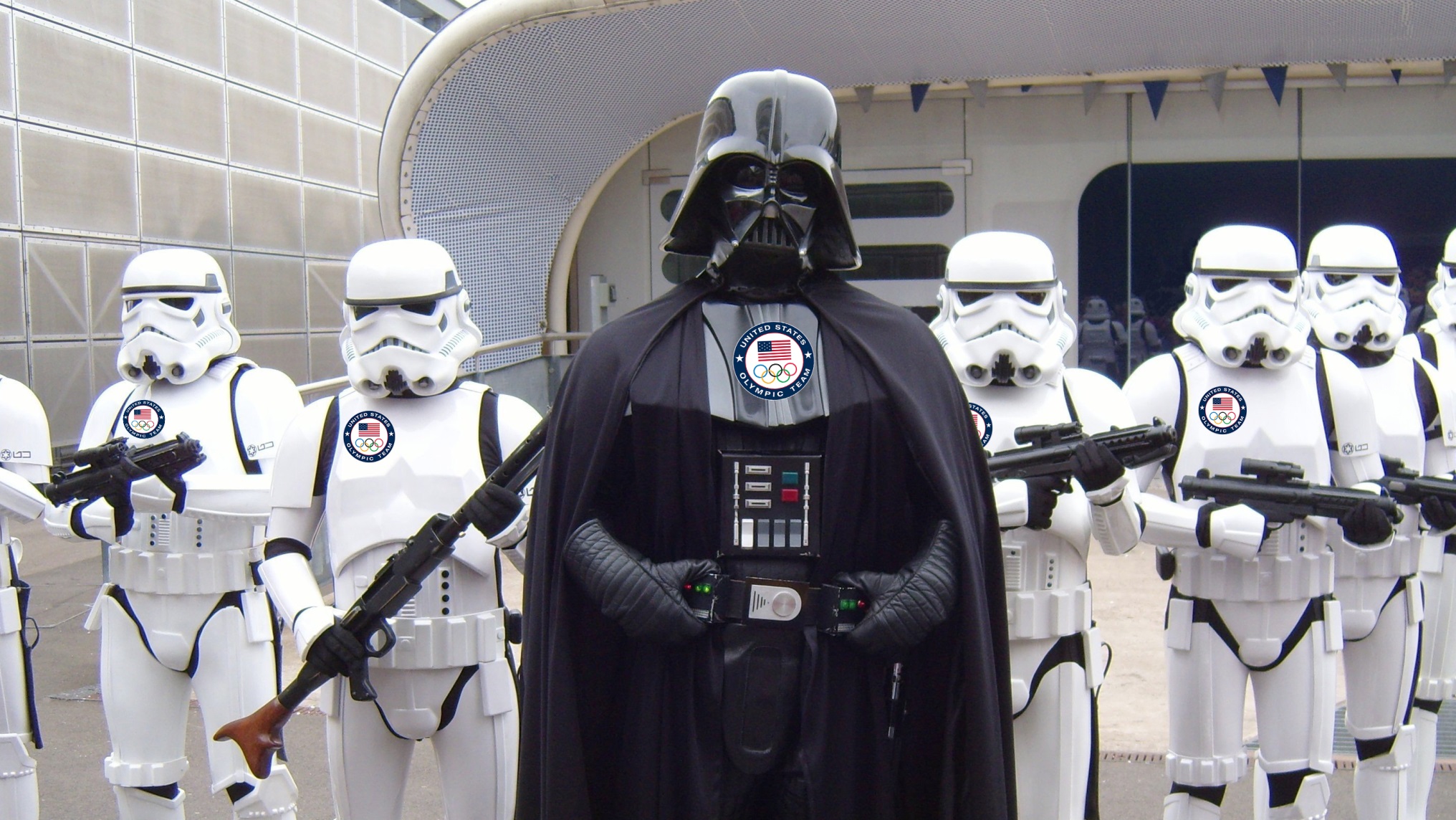 He starts work at eight o’clock.
And what does a stormtrooper do every day?

Let’s find out!


https://www.youtube.com/watch?v=Kz3FeSDWxvI&t=103s